AMMINISTRATORE UNICO
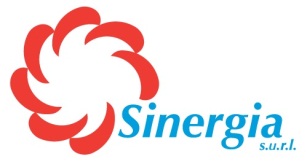 SEGRETERIA DI DIREZIONE
SALERNO ENERGIA HOLDING S.p.A. (Service)
ACQUISTI, AMBIENTE, QUALITA’
STAFF
AMMINISTRAZIONE
DATA PROTECTION OFFICER
PRIVACY
ANTICORRUZIONE E TRASPARENZA
SICUREZZA – RSPP
RESPONSABILE TECNICO
BUSINESS UNIT
IMPIANTI e SERVIZI
TRIBUTI E ENTRATE LOCALI
CLIMA E ANTINCENDIO
RESP. TECNICO
NOTIFICHE
LAMPADE VOTIVE
OPERATION
RISCOSSIONE
SERVIZI DI STAMPA
FITTI  ATTIVI
01/04/2020